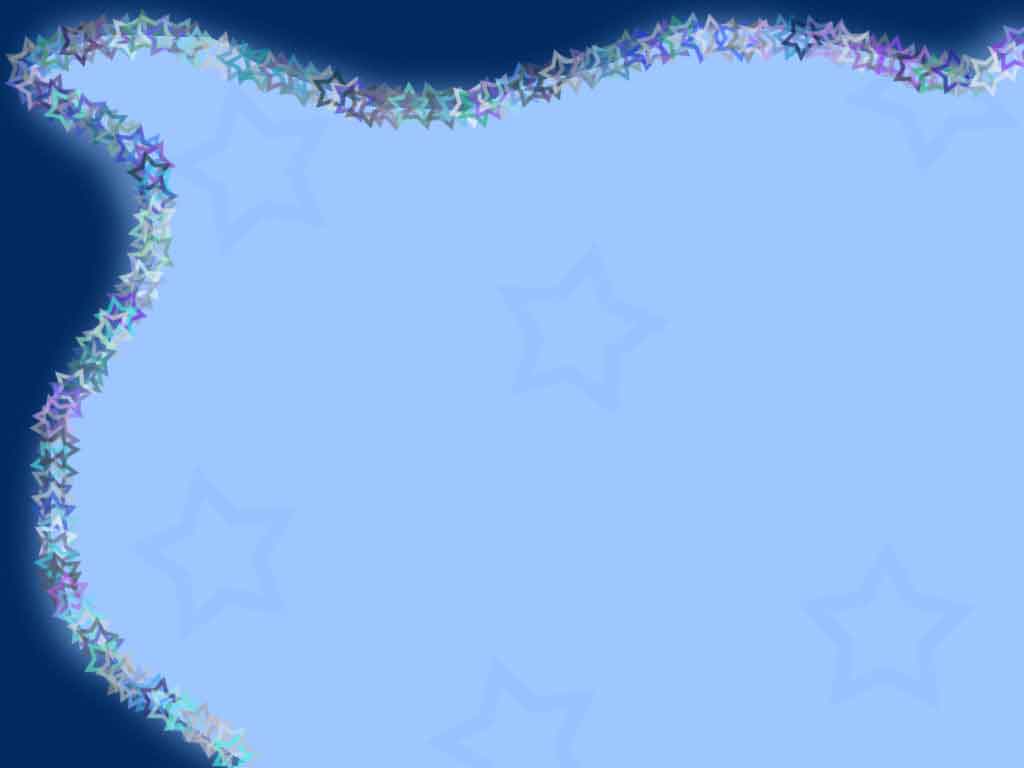 НА МОРСКОМ ДНЕ
Подготовила: Нужина Наталья Михайловна, 
                          руководитель ИЗО, МБДОУ №103
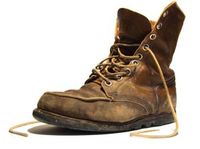 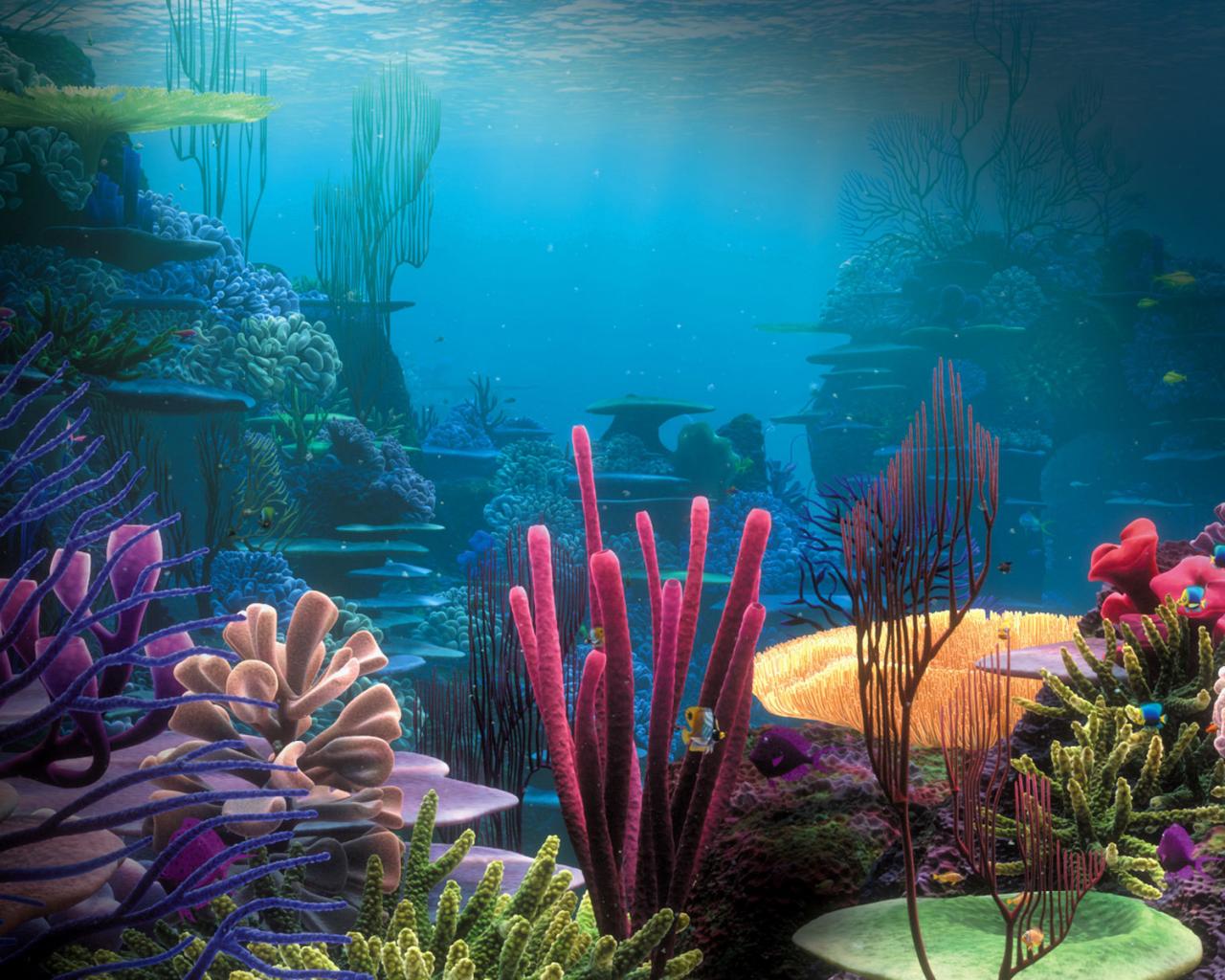 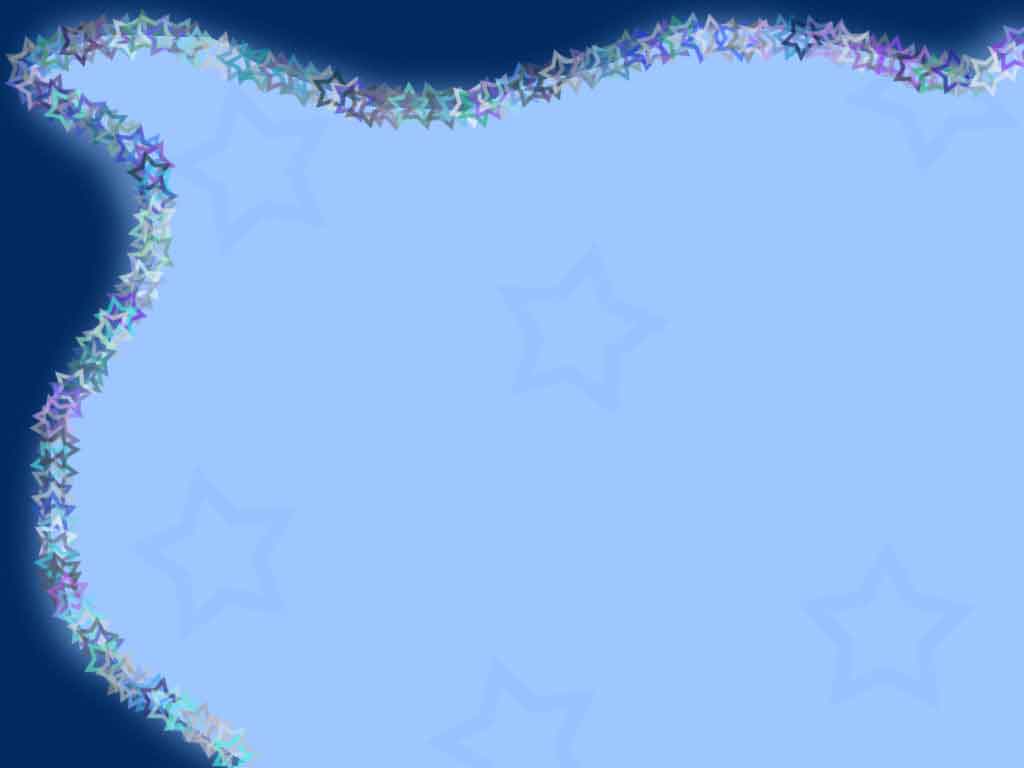 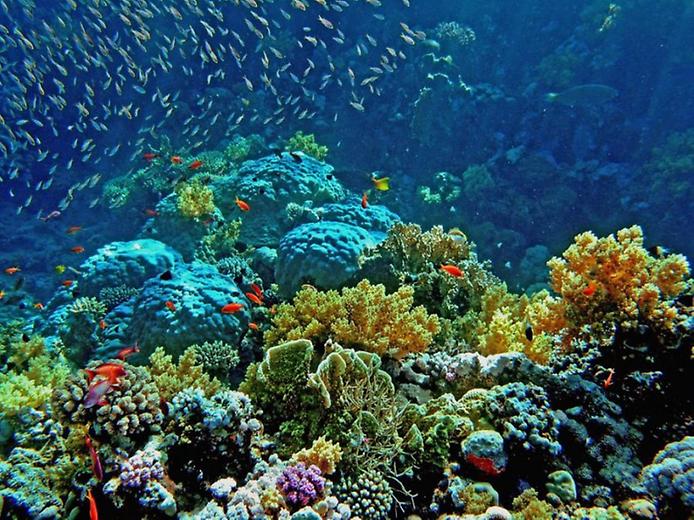 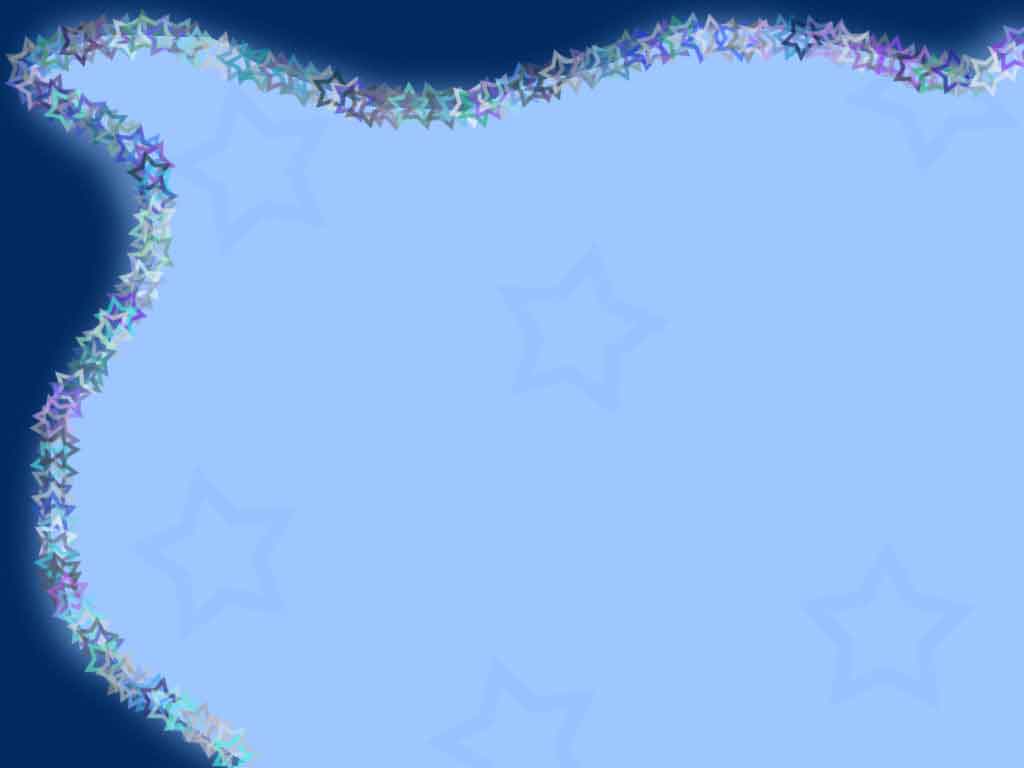 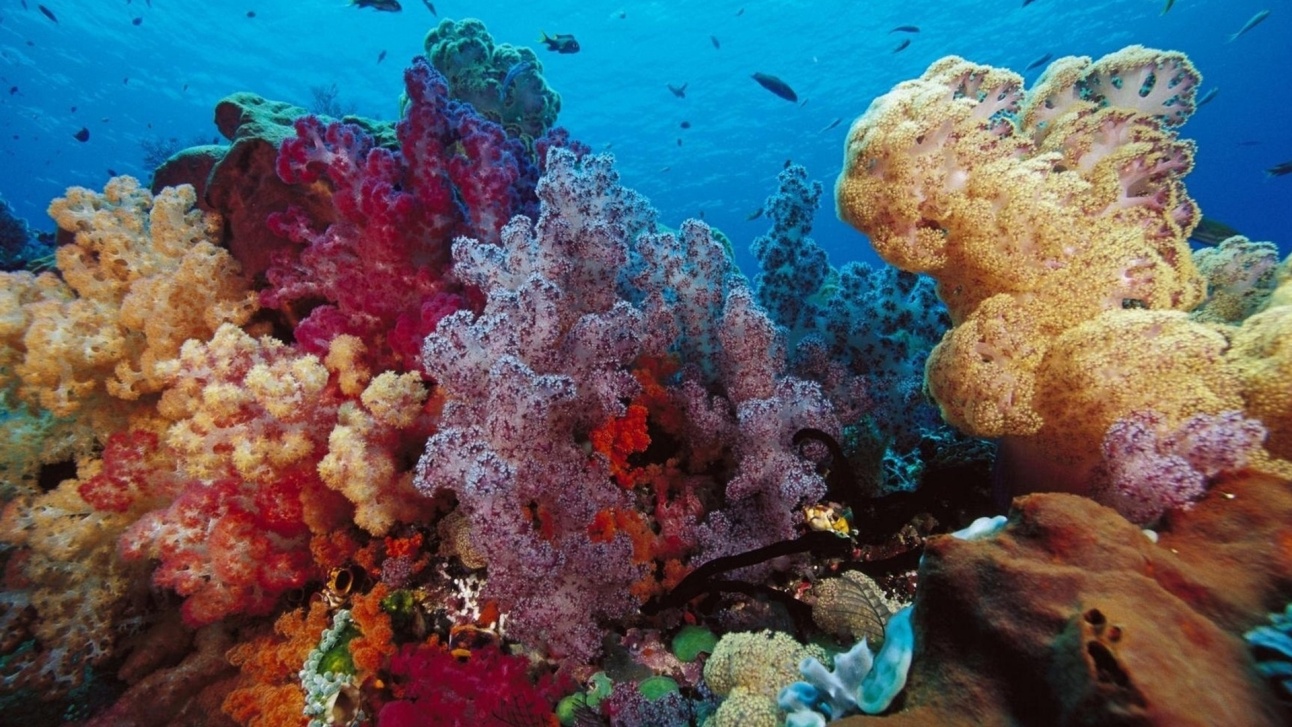 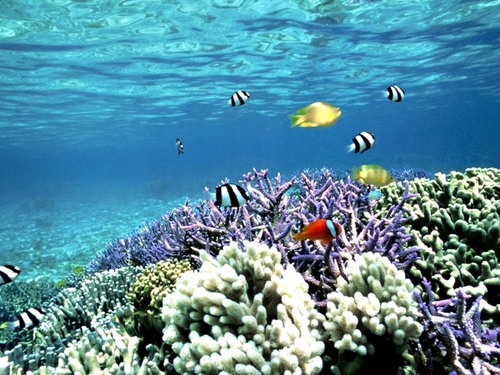 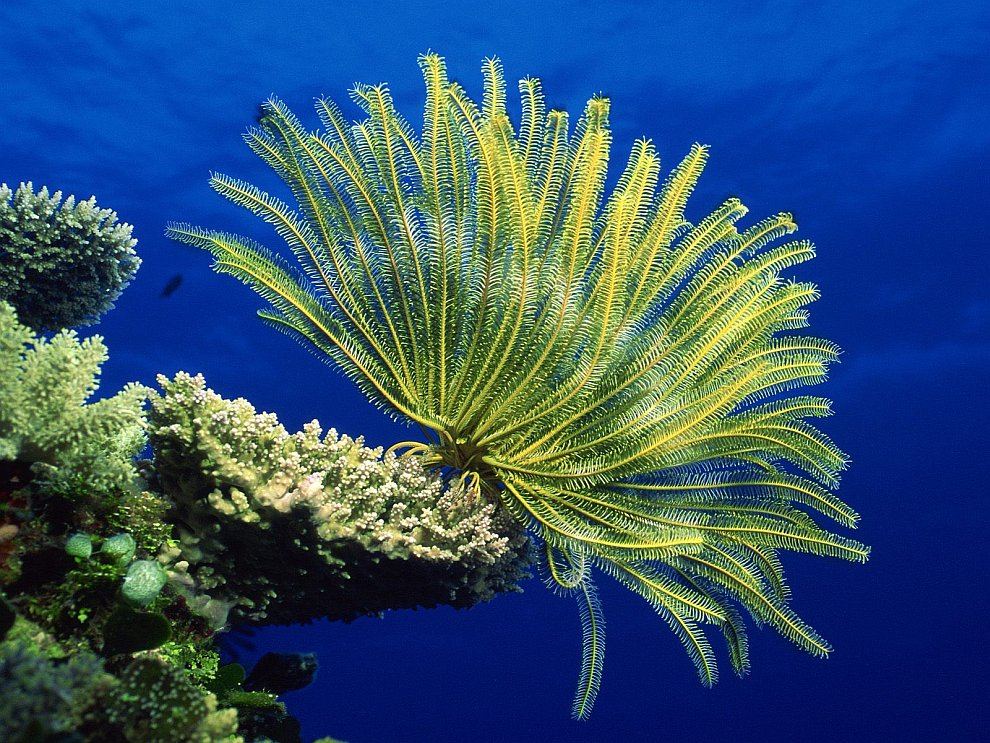 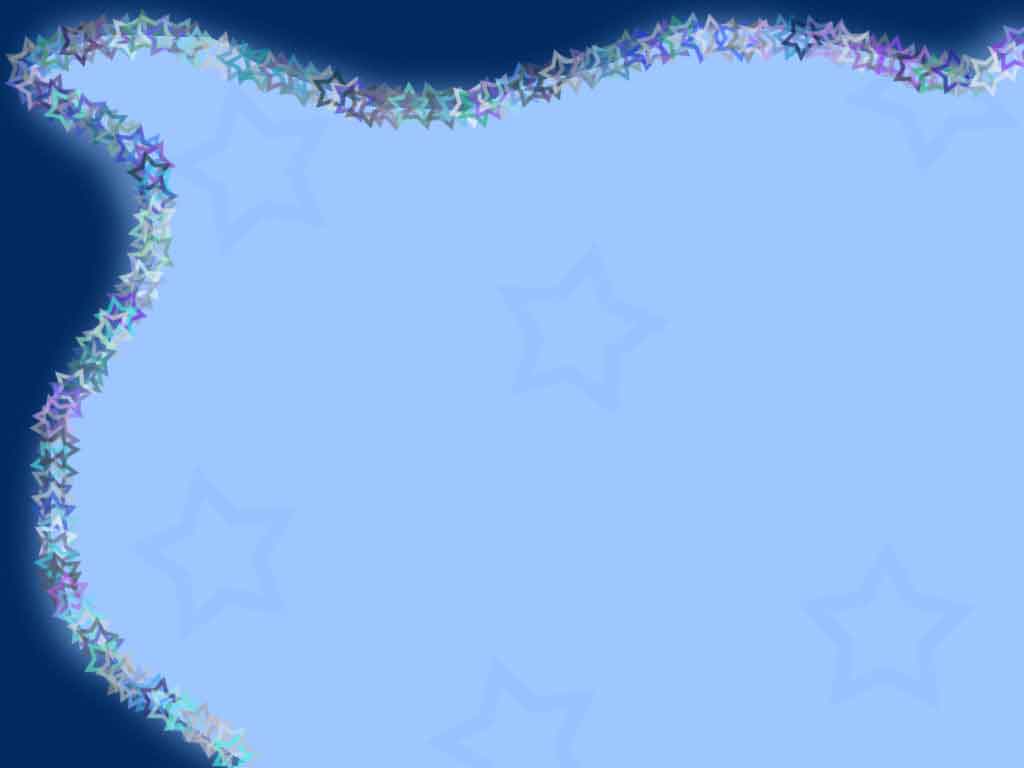 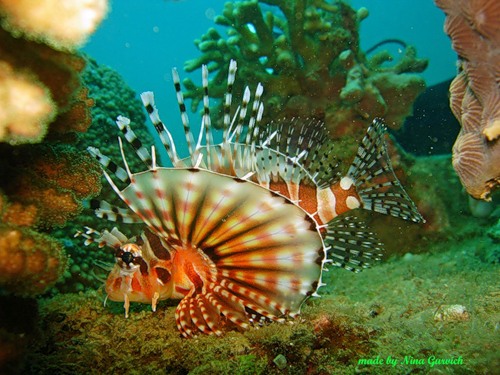 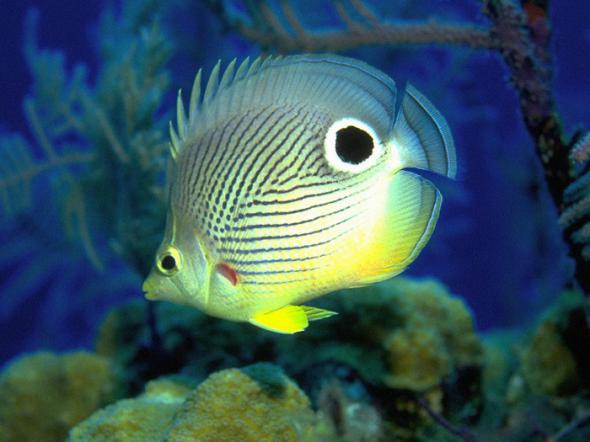 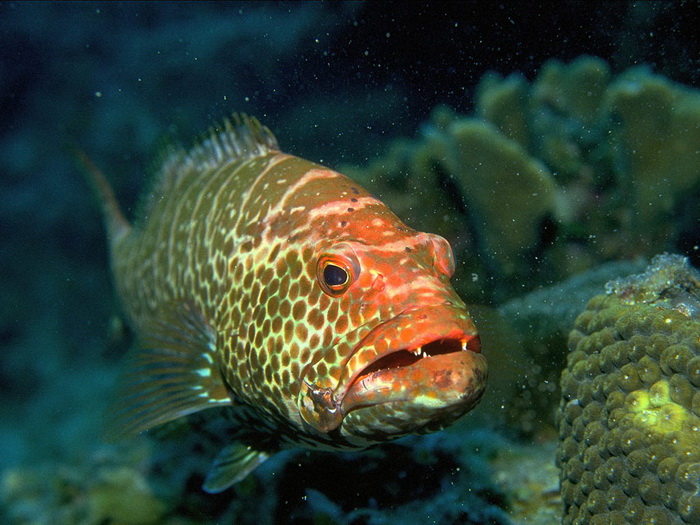 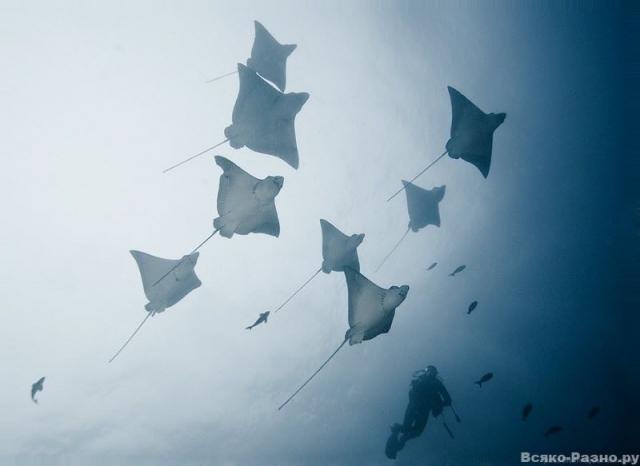 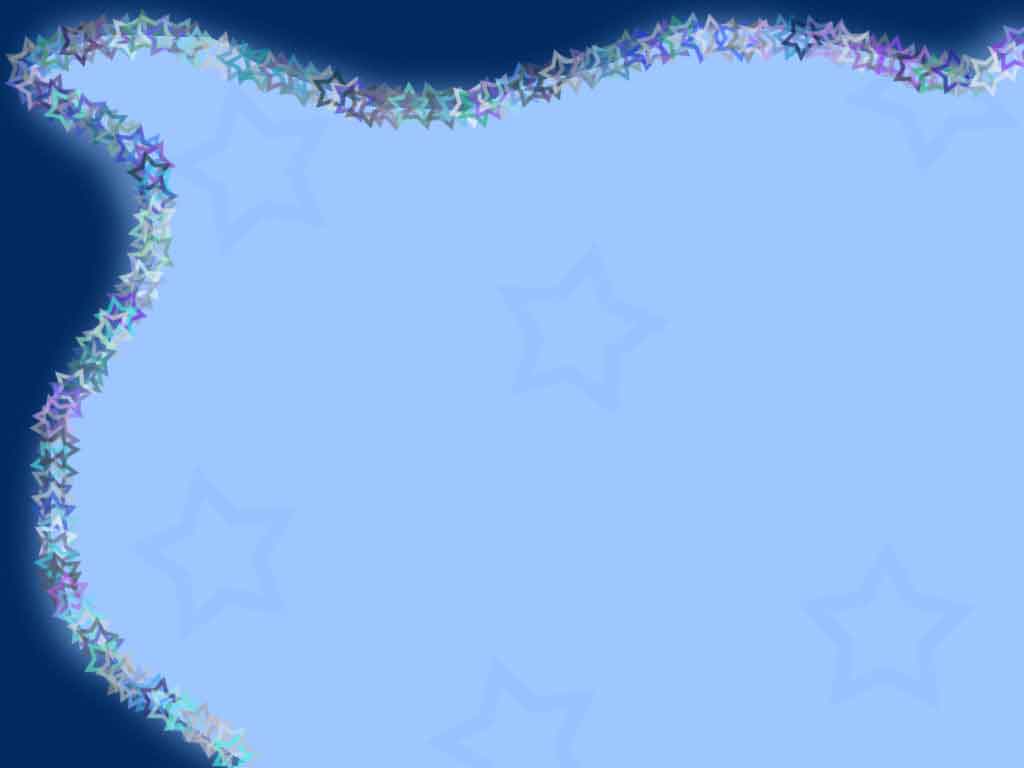 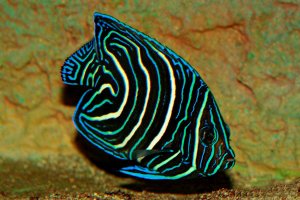 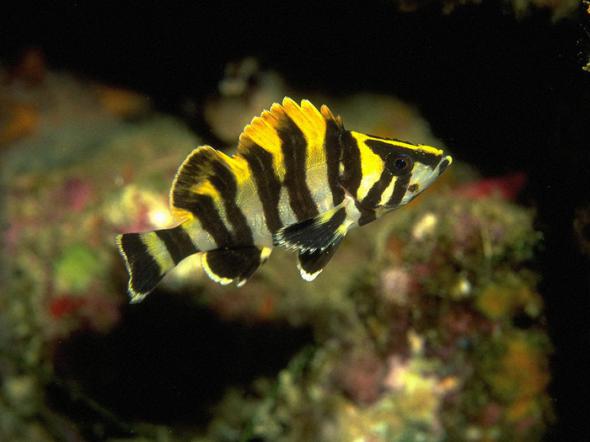 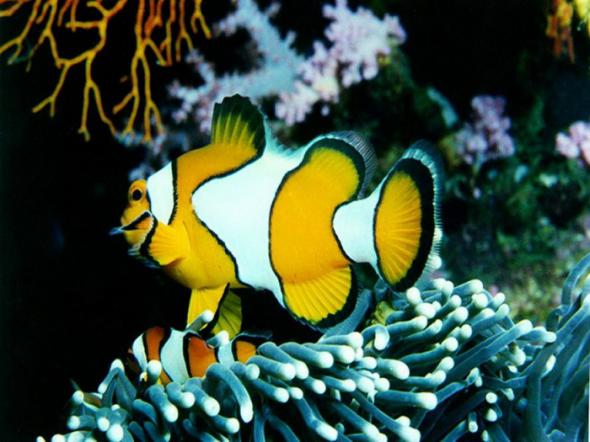 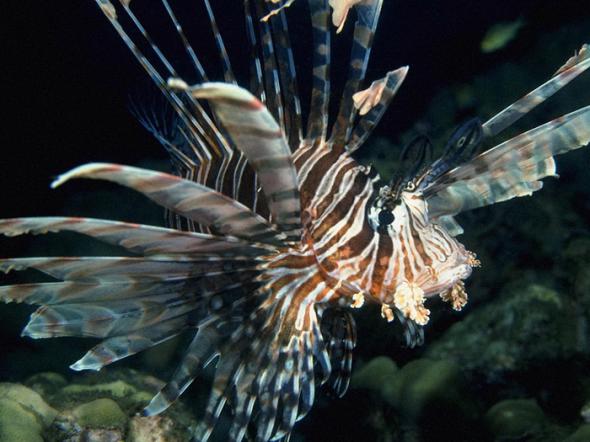 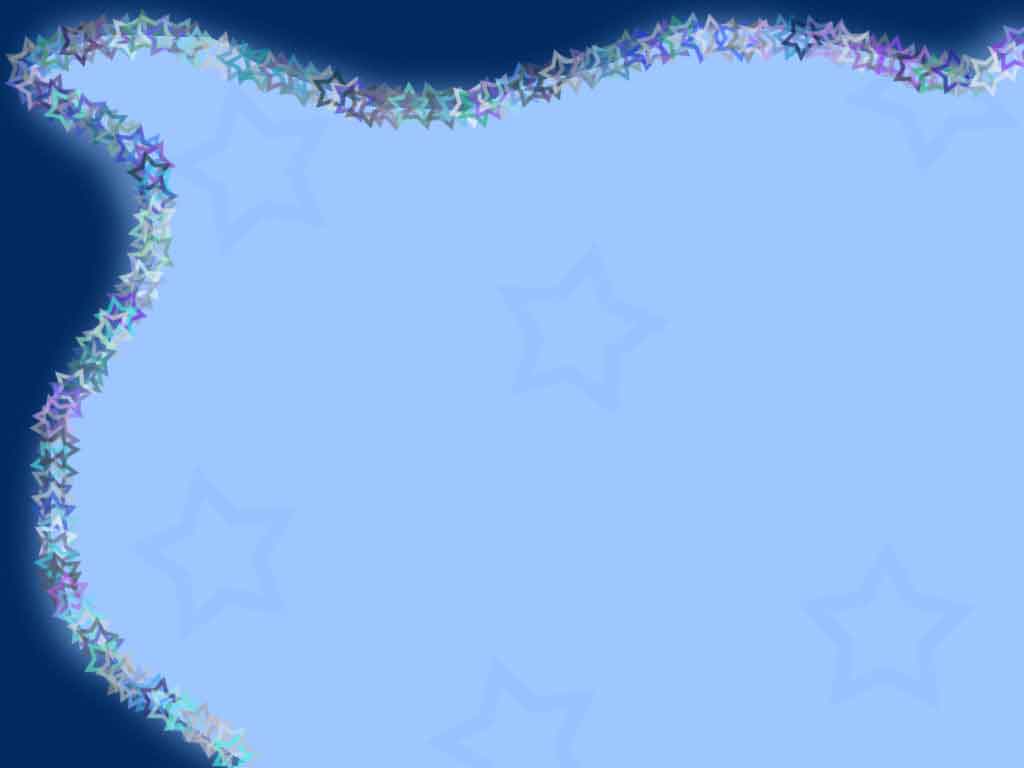 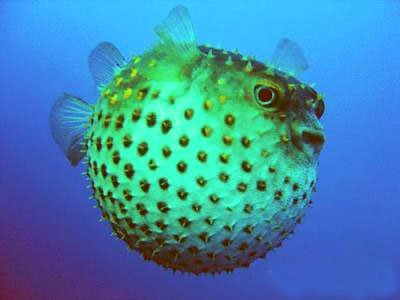 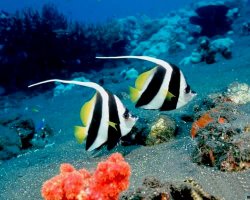 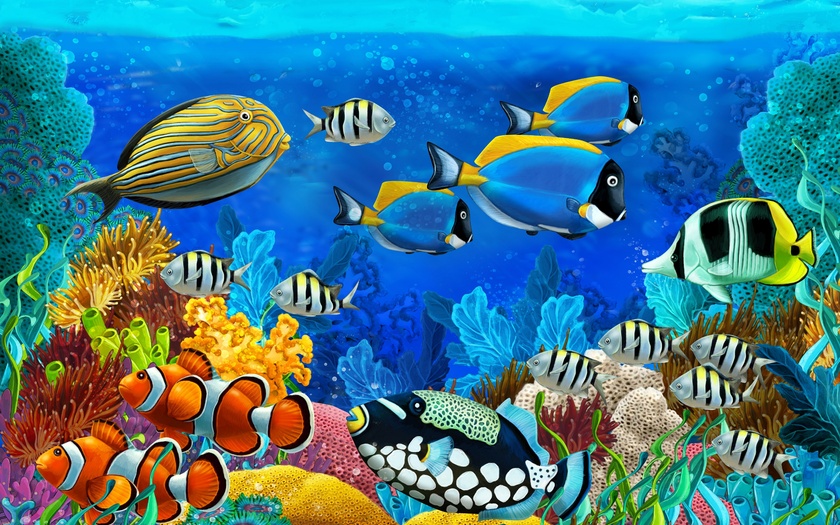 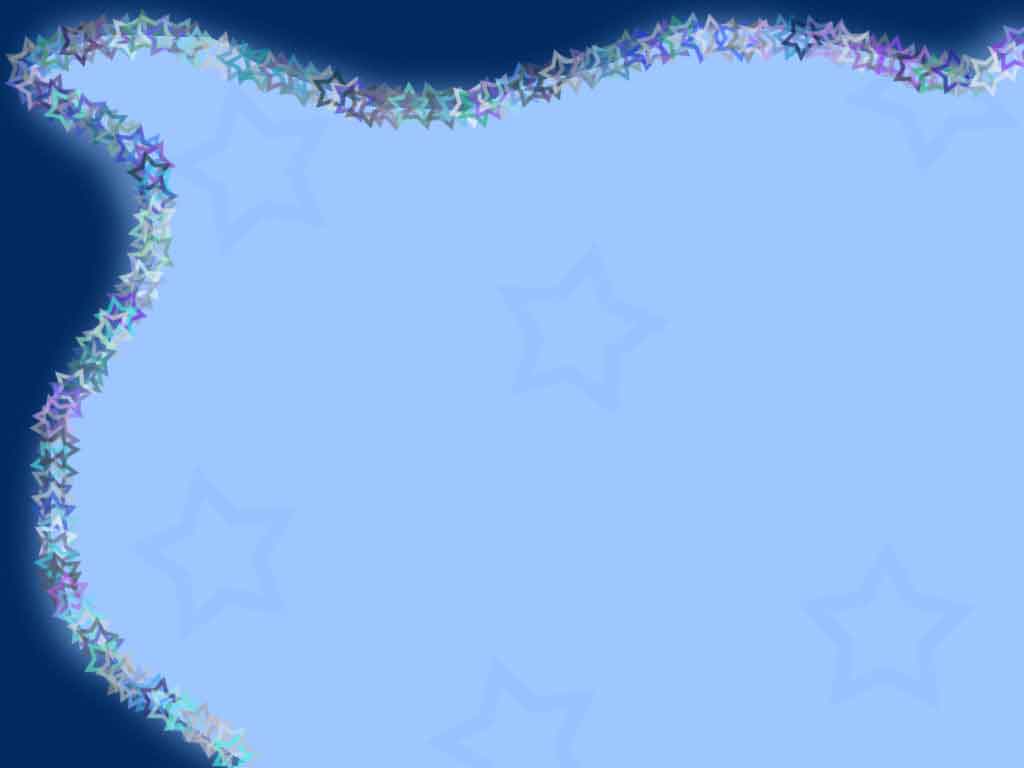 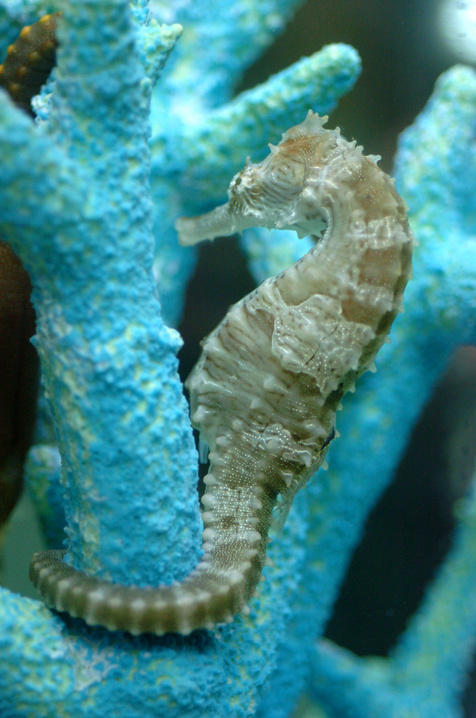 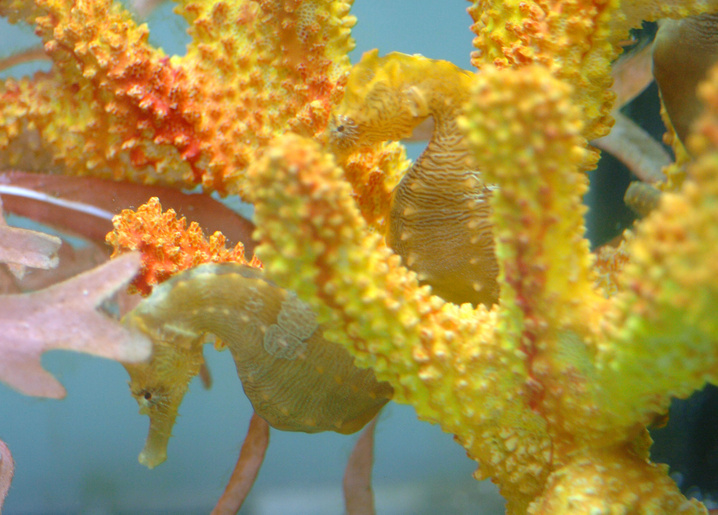 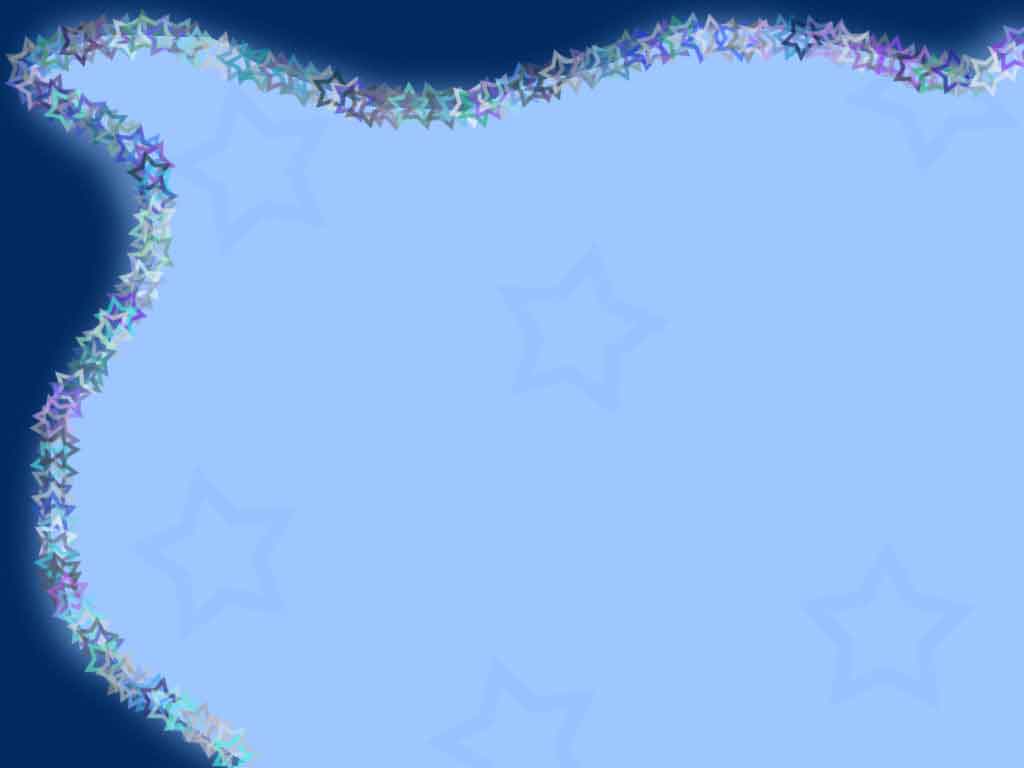 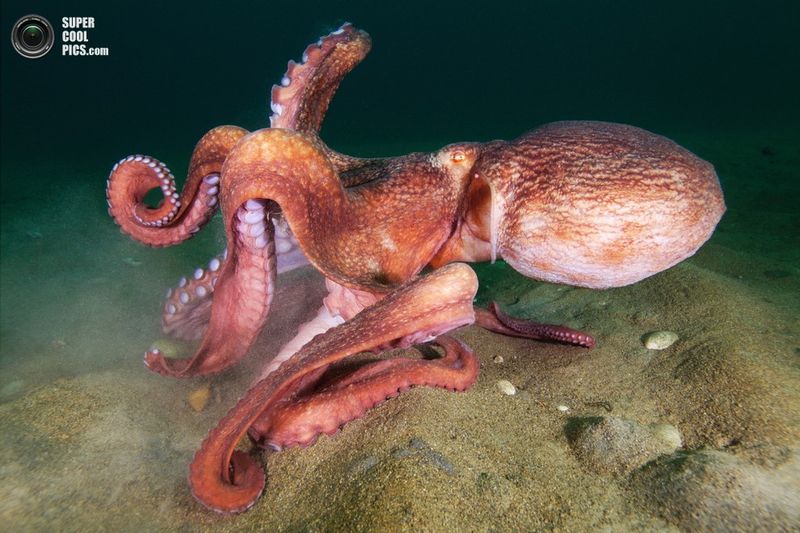 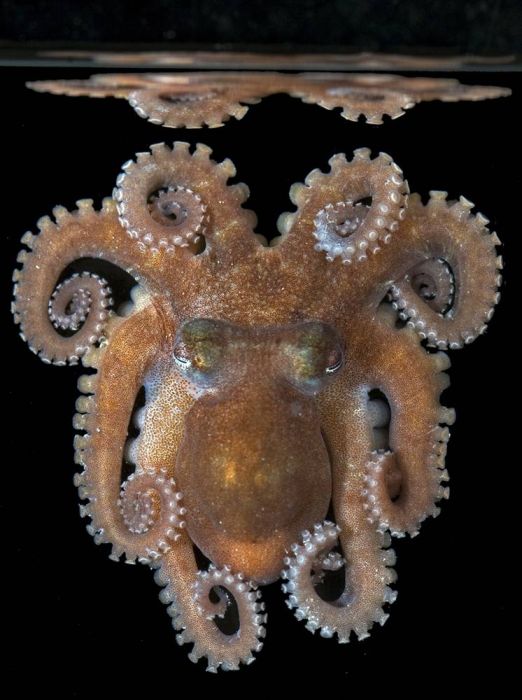 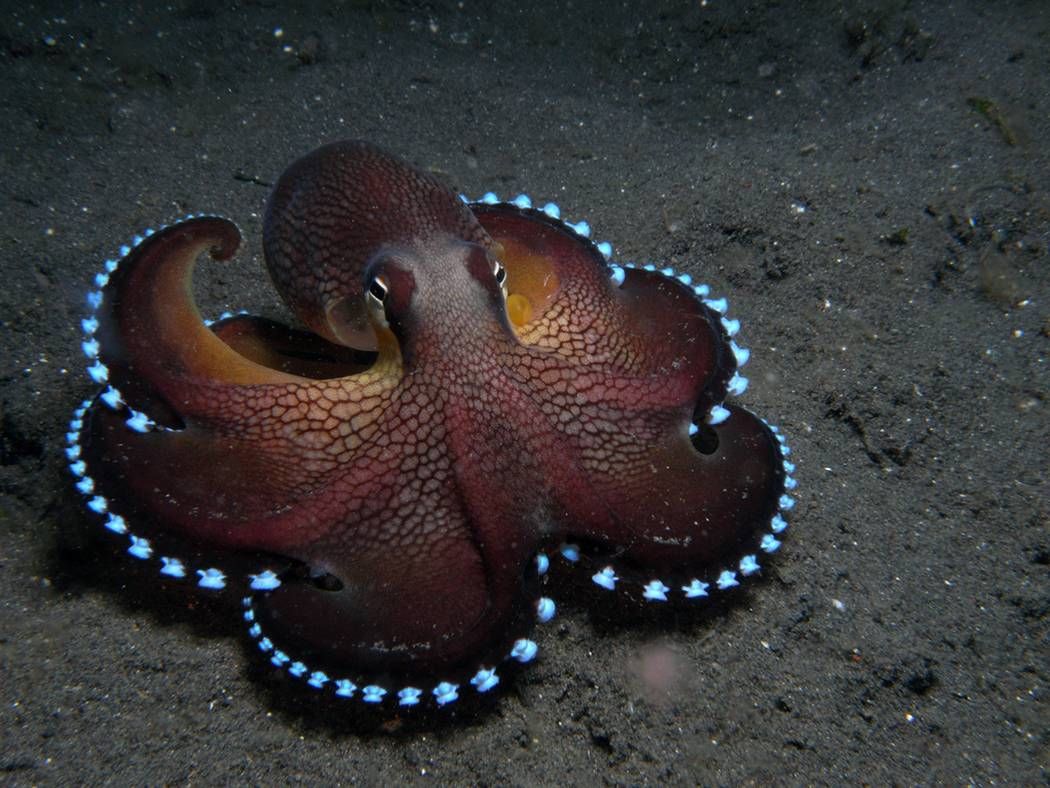 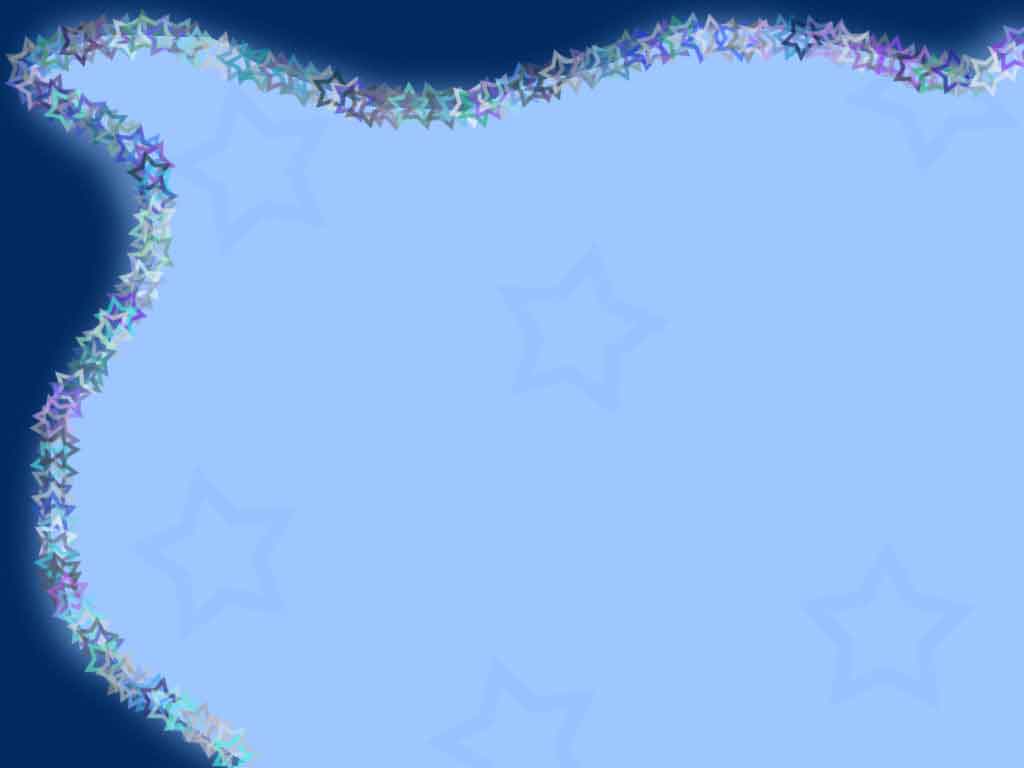 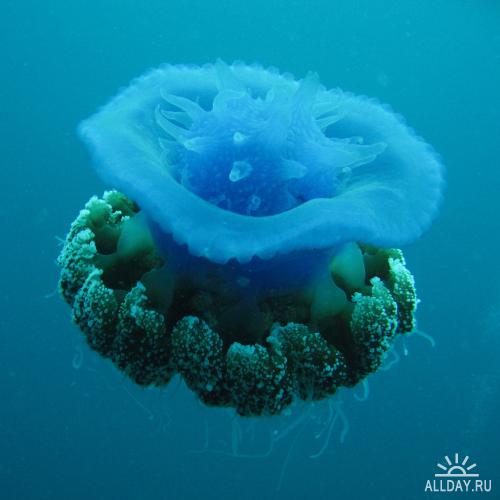 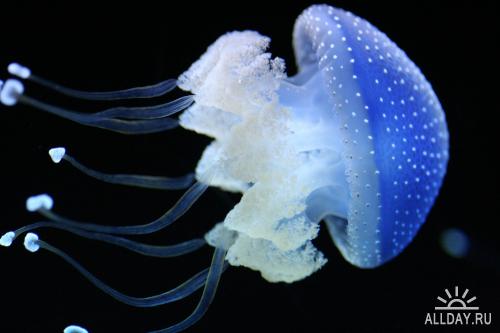 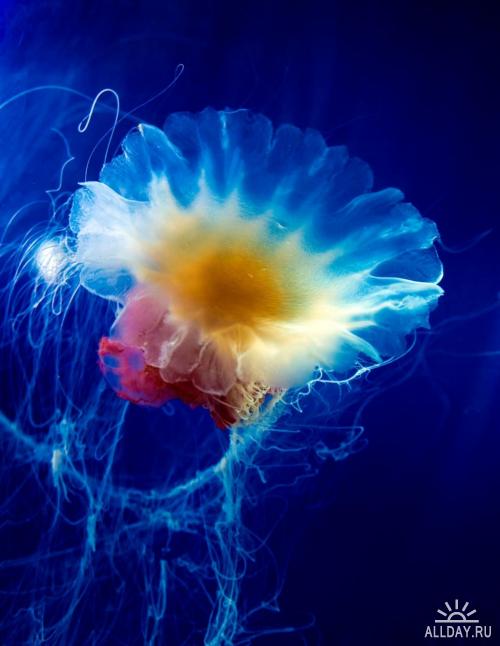 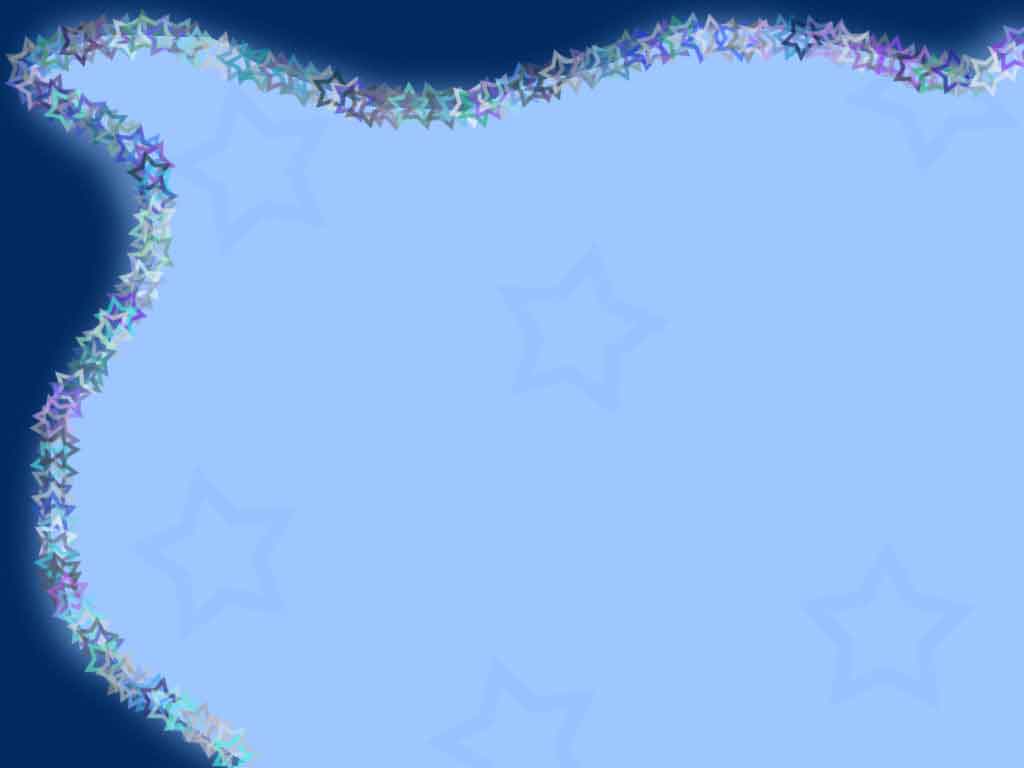 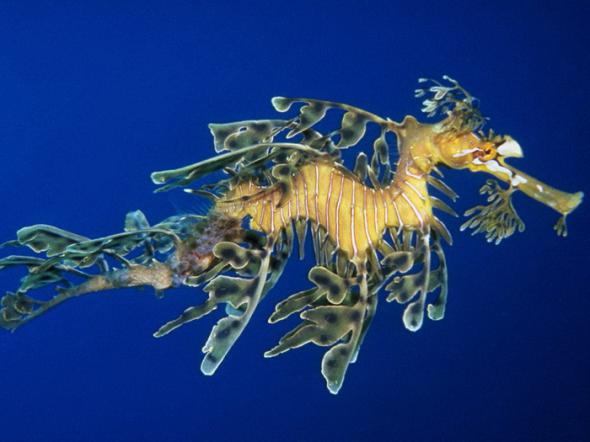 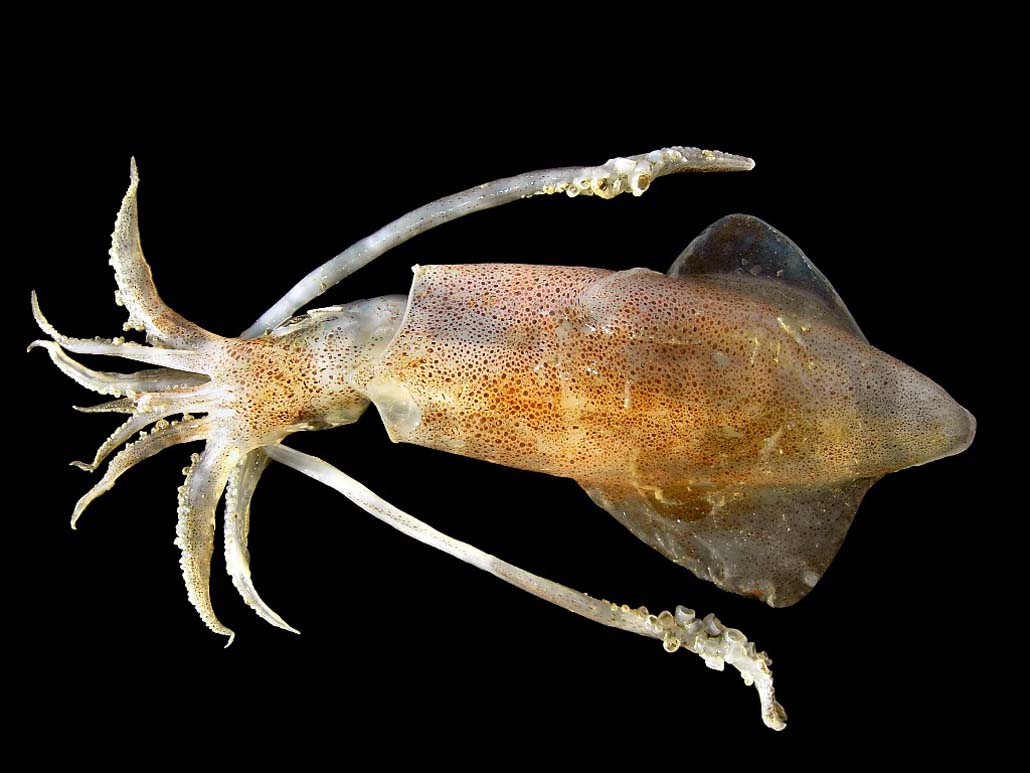 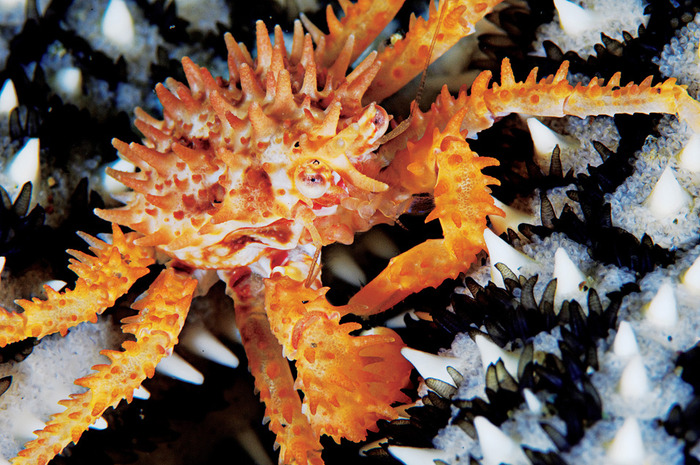 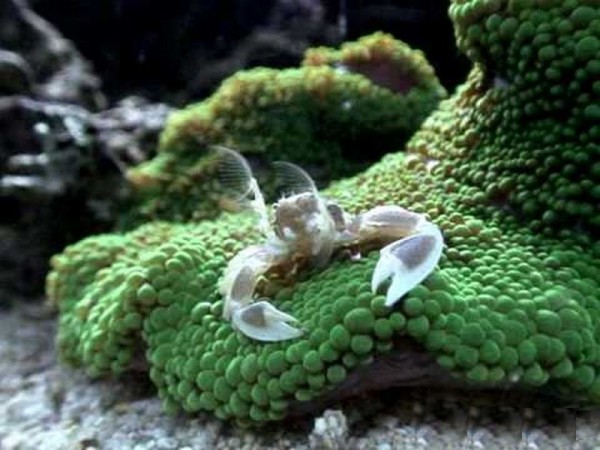 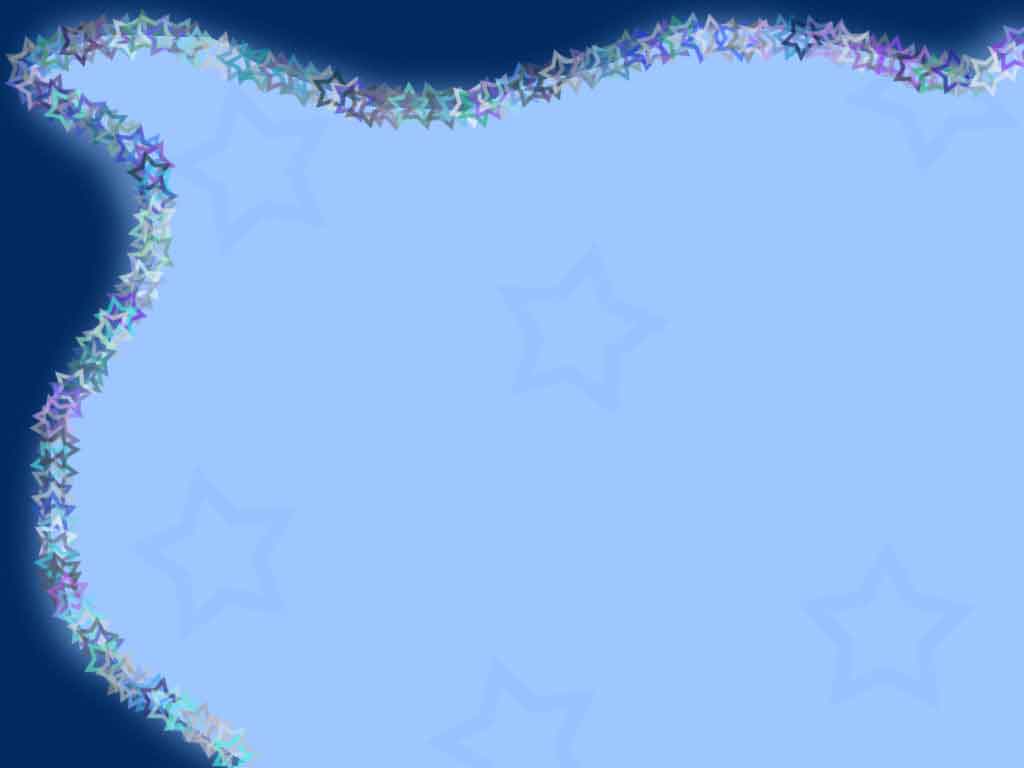 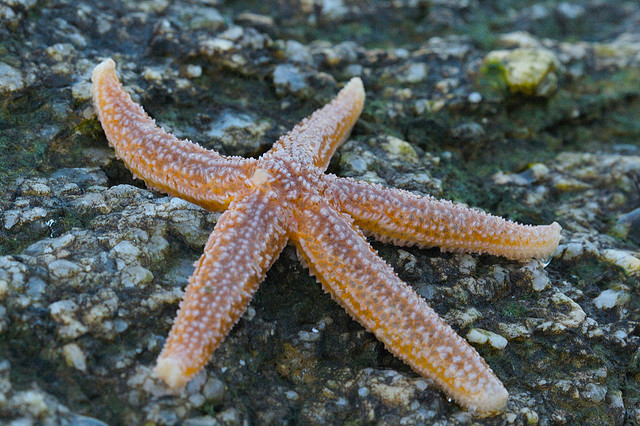 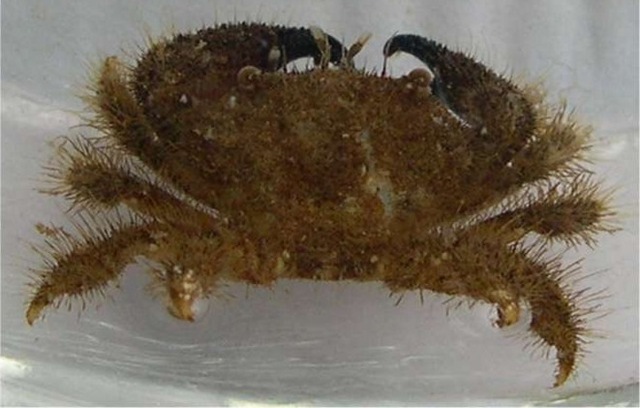 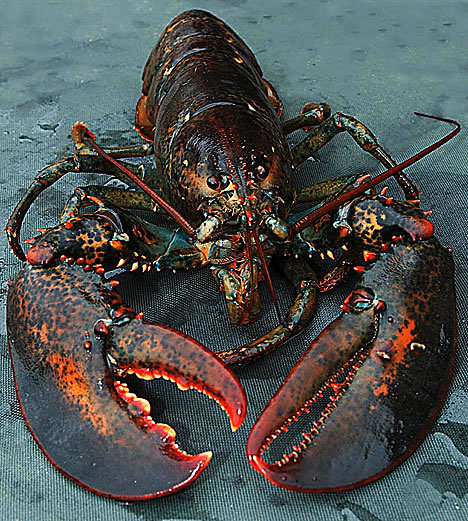 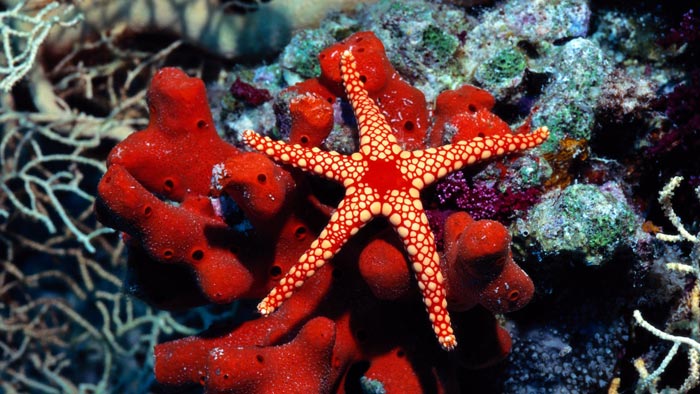